Чувајмо себе и друге!
садржај
Do the math dance
         - слике на којима ученици својим телом приказују изглед различитих  
            математичких функција
Математика кроз историју
         - Познати математичари и њихови најзначајнији радови
Математичке мозгалице – хајде да се играмо!
         - позив свим ученицима да учествују у решавању занимљивих проблема
Do the math dance
?
Математика кроз историју
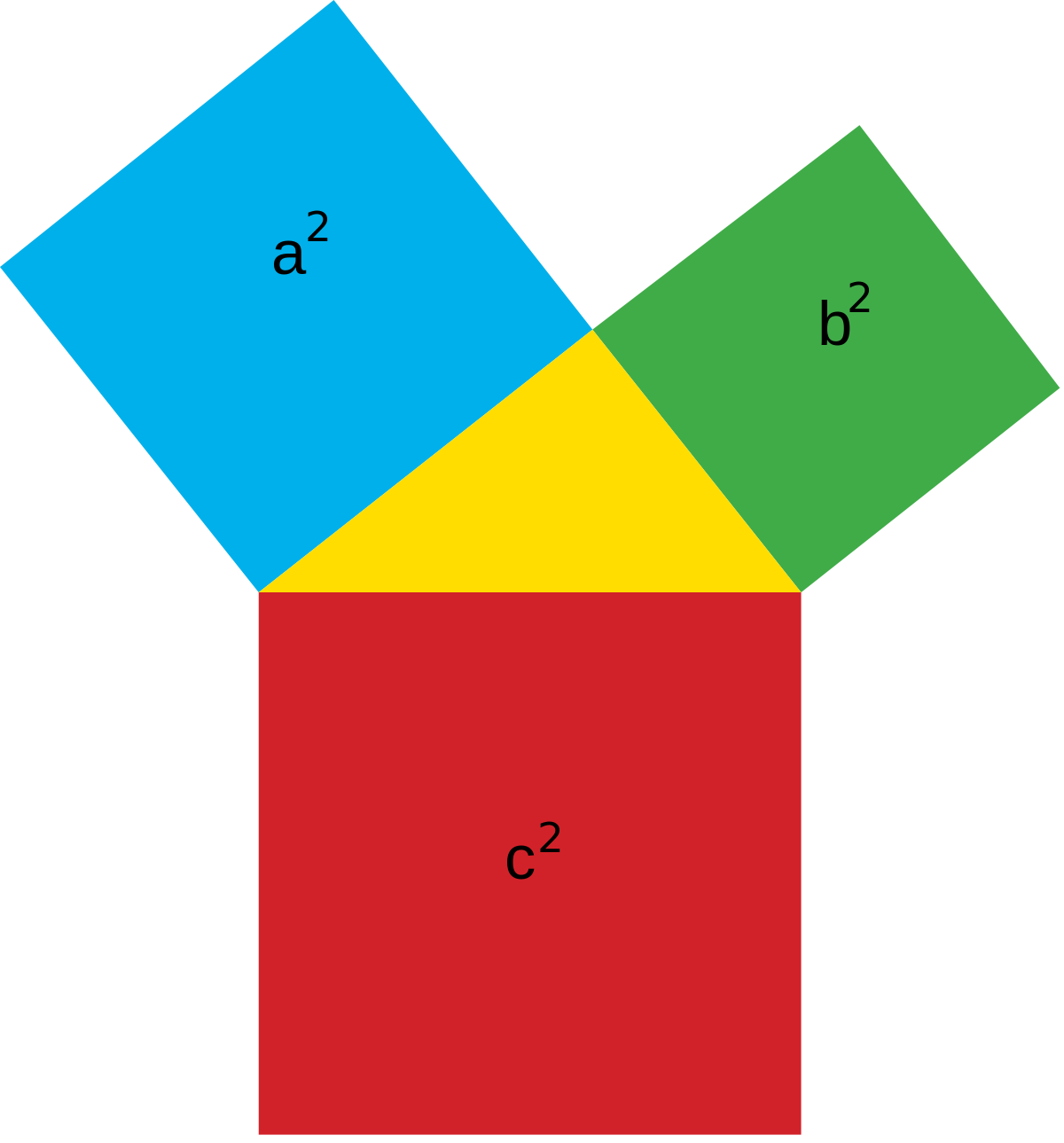 Питагора
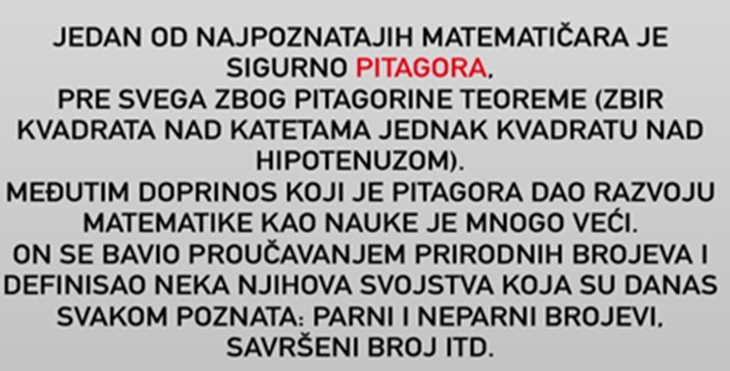 архимед
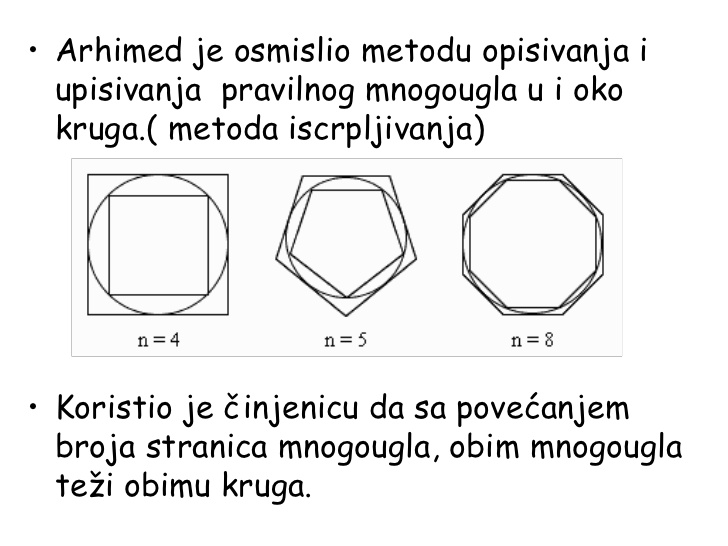 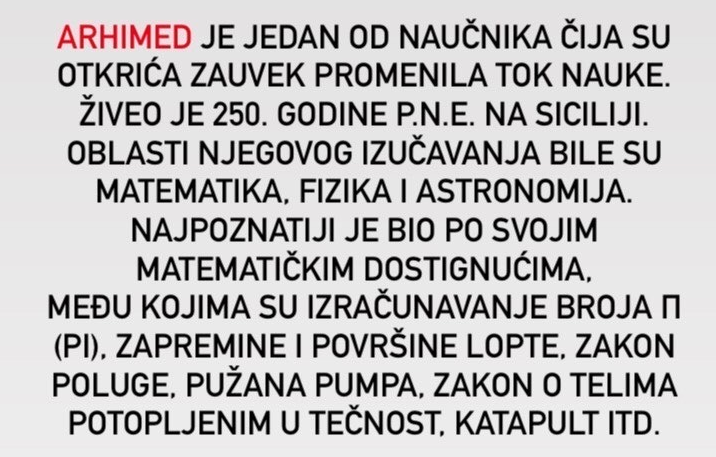 Талес
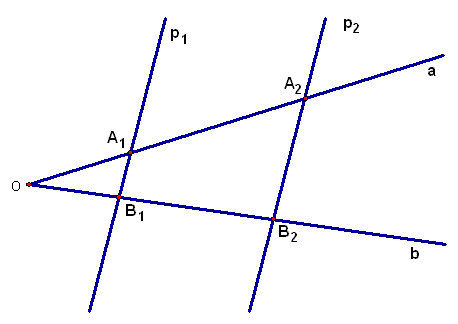 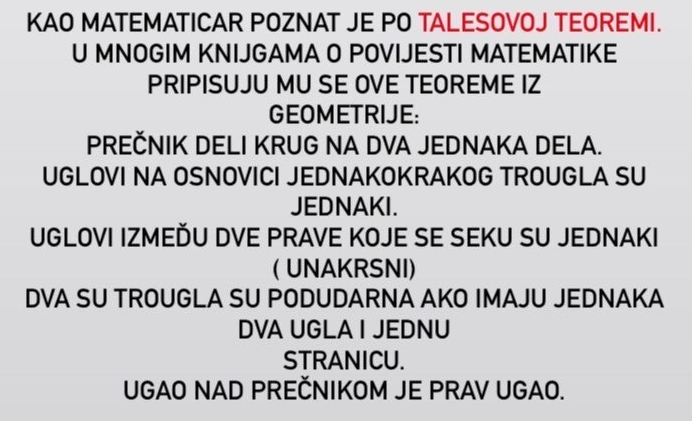 ератостен
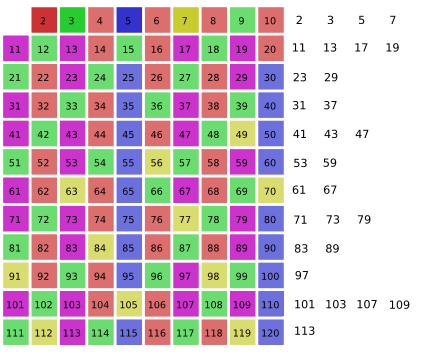 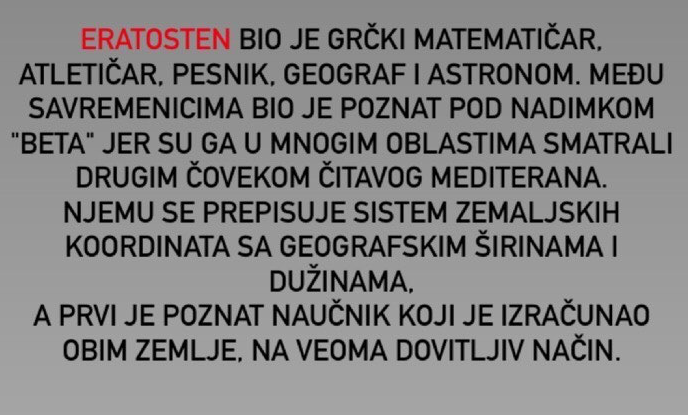 еуклид
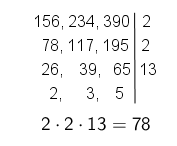 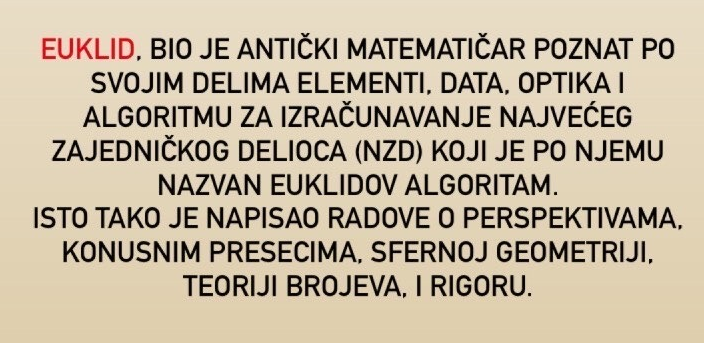 херон
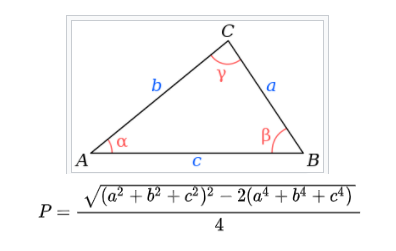 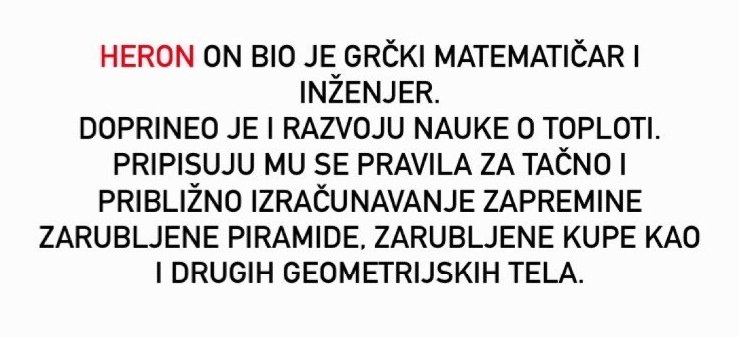 паскал
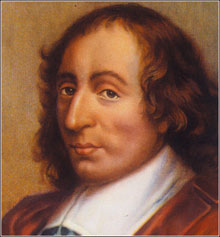 Михаило петровић алас
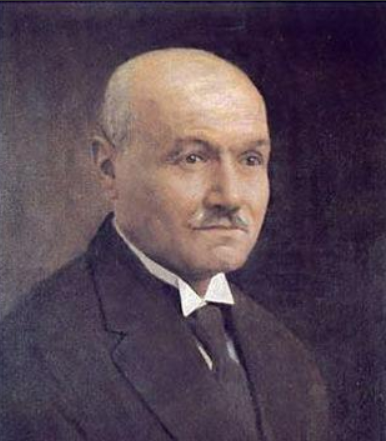 Милутин миланковић
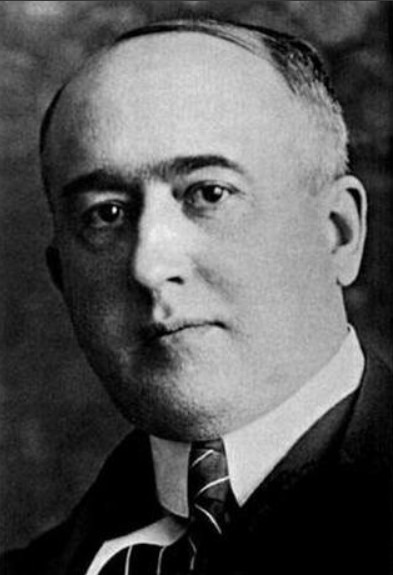 Пал ердеш
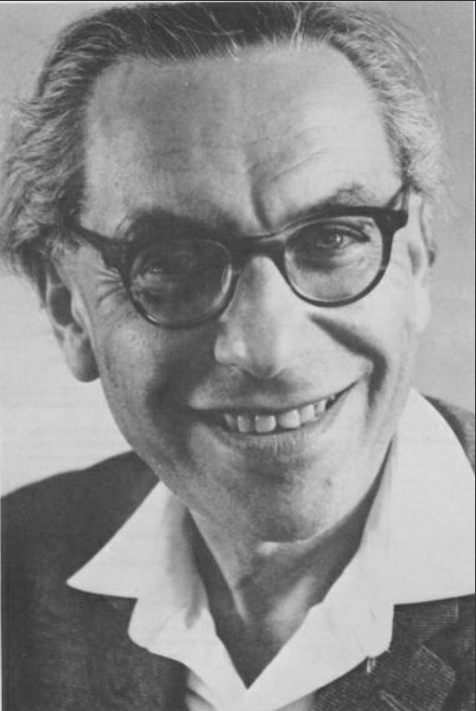 Џон хортон конвеј
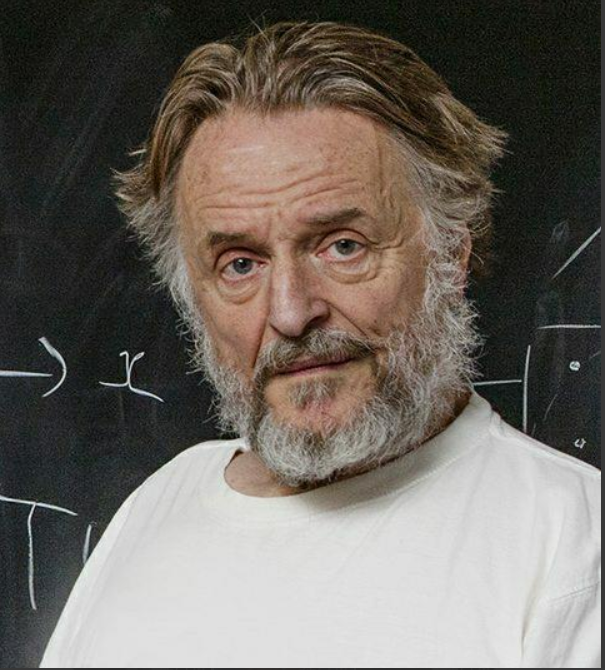 Григори перељман
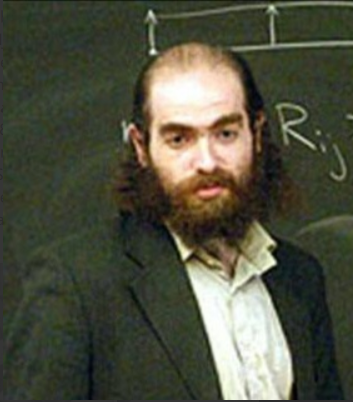 Теренс тао
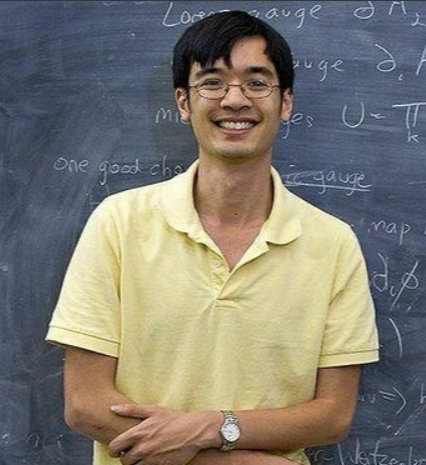 Математичке мозгалице
хајде да се играмо!
1.
2.
3.
4.
5.
6.
7.
8.
9.
Колика је висина стола?
10.
11.
12.
КОЛИКО ИМА ТРОУГЛОВА?
ПОПУНИ ТАБЕЛУ
РЕШЕЊА
Сву ученици који желе да се играју са нама могу послати попуњене табеле са својим одговорима у гугл учионицу где ће решења бити накнадно објављена и проглашени најуспешнији ученици
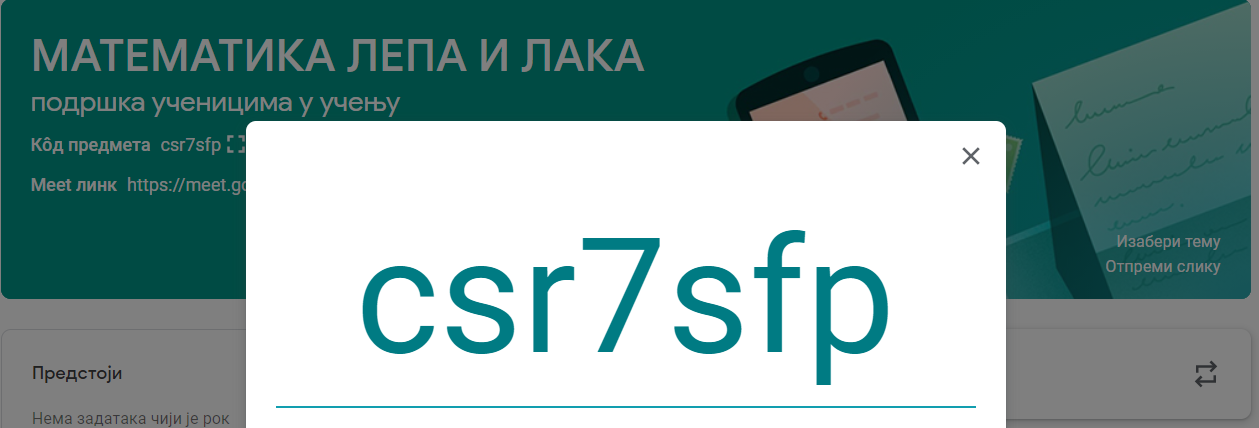 Математика лепа и лака
Школа: Средња стручна школа „4. јули“
Место: Врбас
ученици:  I9, III6 , III7 I IV3
Ментор: Стана Николић – професор математике